Отчет. 
Сентябрь 2014 г.
Проект “Разработка и создание системы информационно-рекламного сопровождения центров “превосходства”и ведущих лабораторий”
О проекте
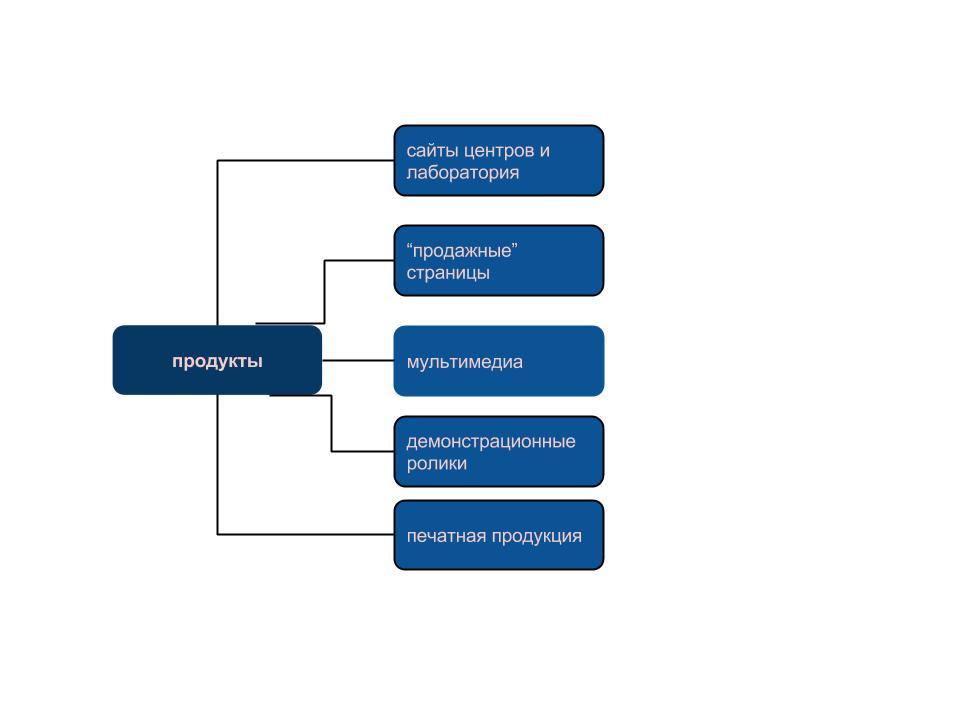 Начало работ:  22 июля 2014 года
Окончание: 31 декабря 2015 года

Основной показатель: количество лабораторий, имеющих полный пакет презентационной продукции

КПЭ на конец IV квартал 2014 года: 
8 лабораторий
3 центра превосходства 

Стратегическая задача: CИ7 «Развитие внутренних сервисов, обеспечивающих 
эффективную реализацию дорожной карты»
Риски проекта
Заявленные:

Несвоевременная подготовка презентационных материалов

Отсутствие каналов связей между подразделениями, несвоевременное предоставление информации Научным Управлением, Центрами превосходства и ведущими лабораториями ТГУ
Выявленные в ходе реализации:

Нежелание сотрудничать со стороны некоторых лабораторий

Отсутствие информации по некоторым аспектам деятельности Центров превосходства и взаимосвязанных с ними институтов

Несоответствие квалификации ответственных лиц уровню поставленной перед ними задачи
Решения
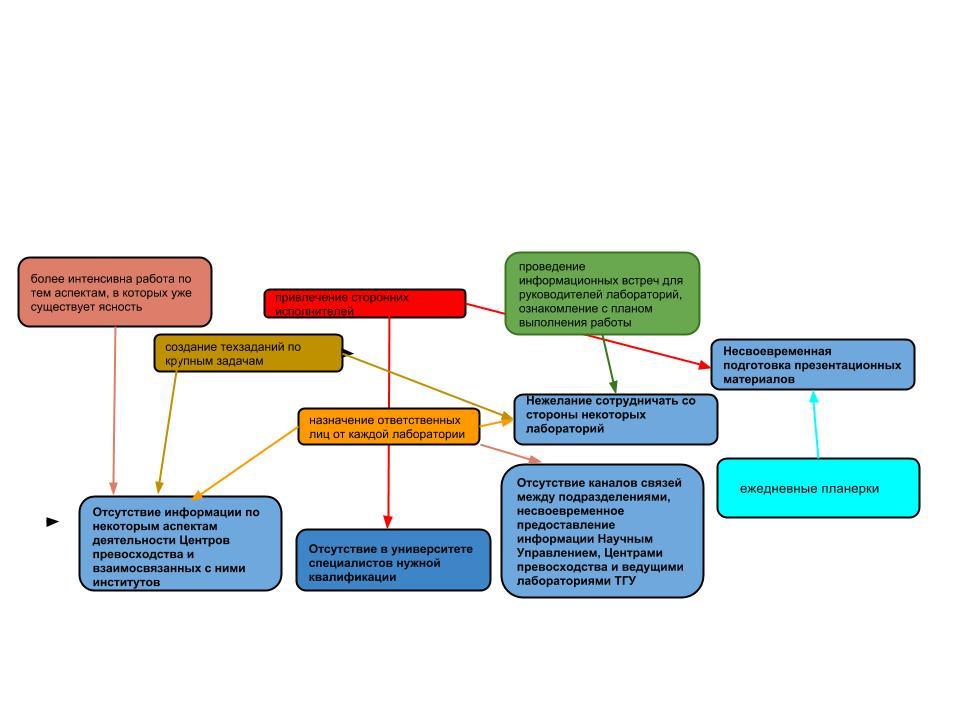 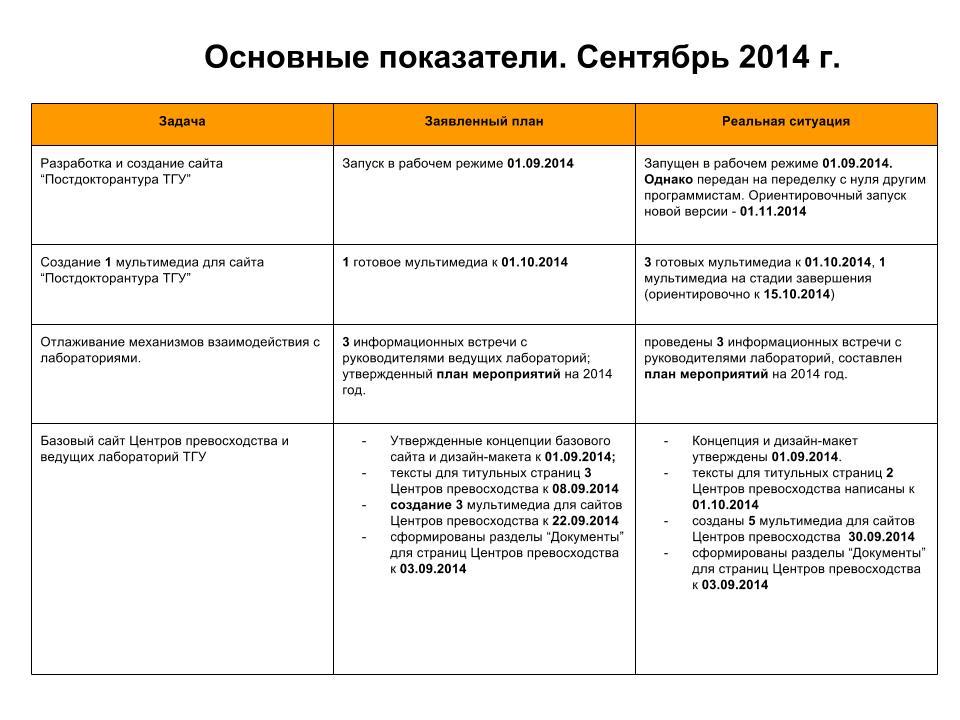 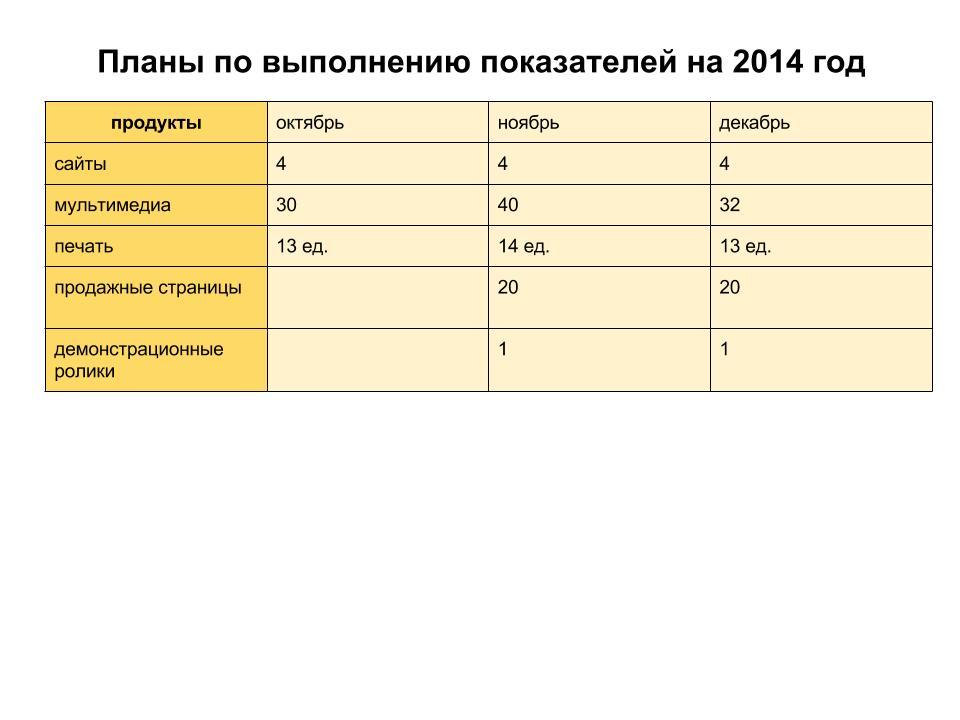